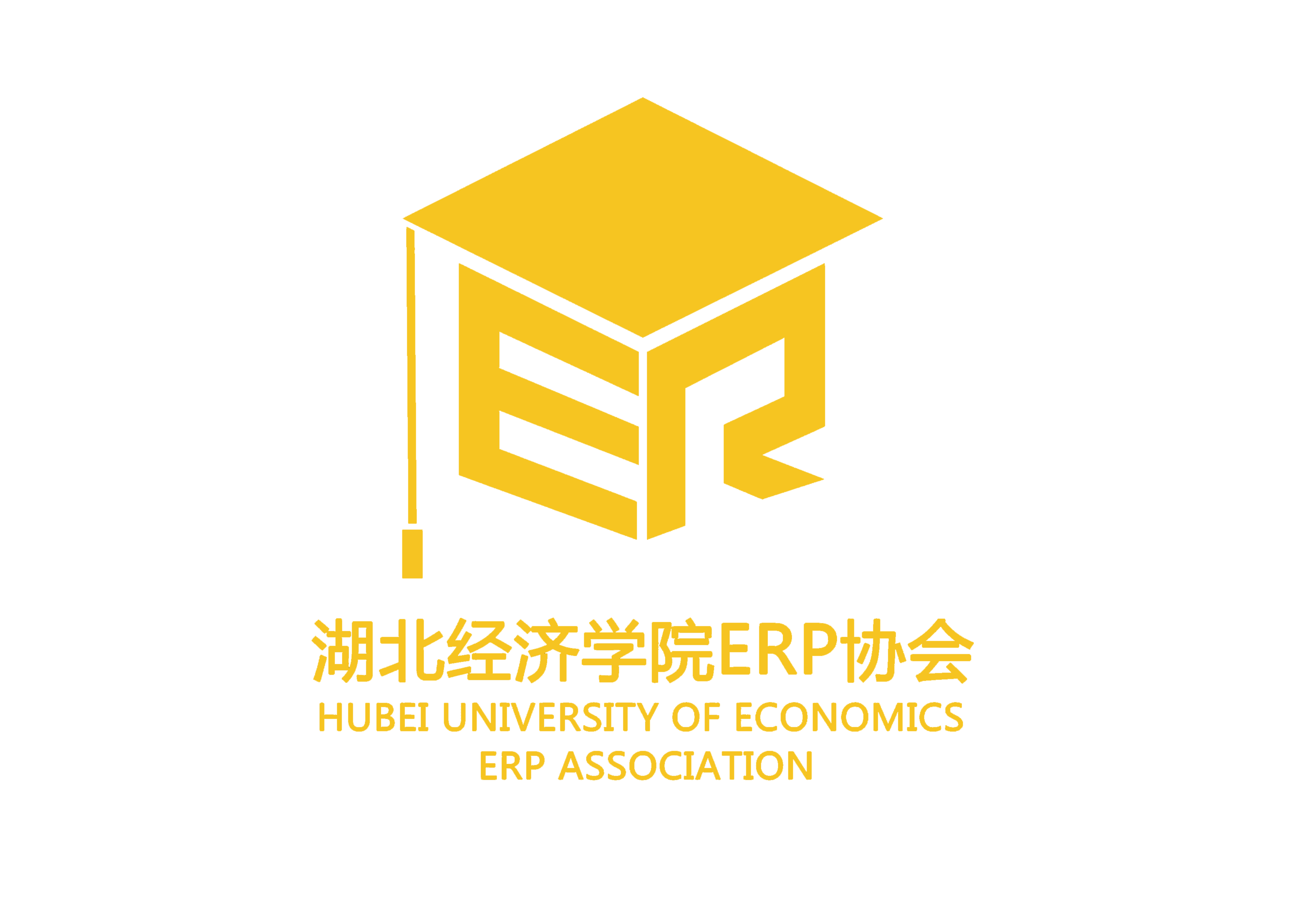 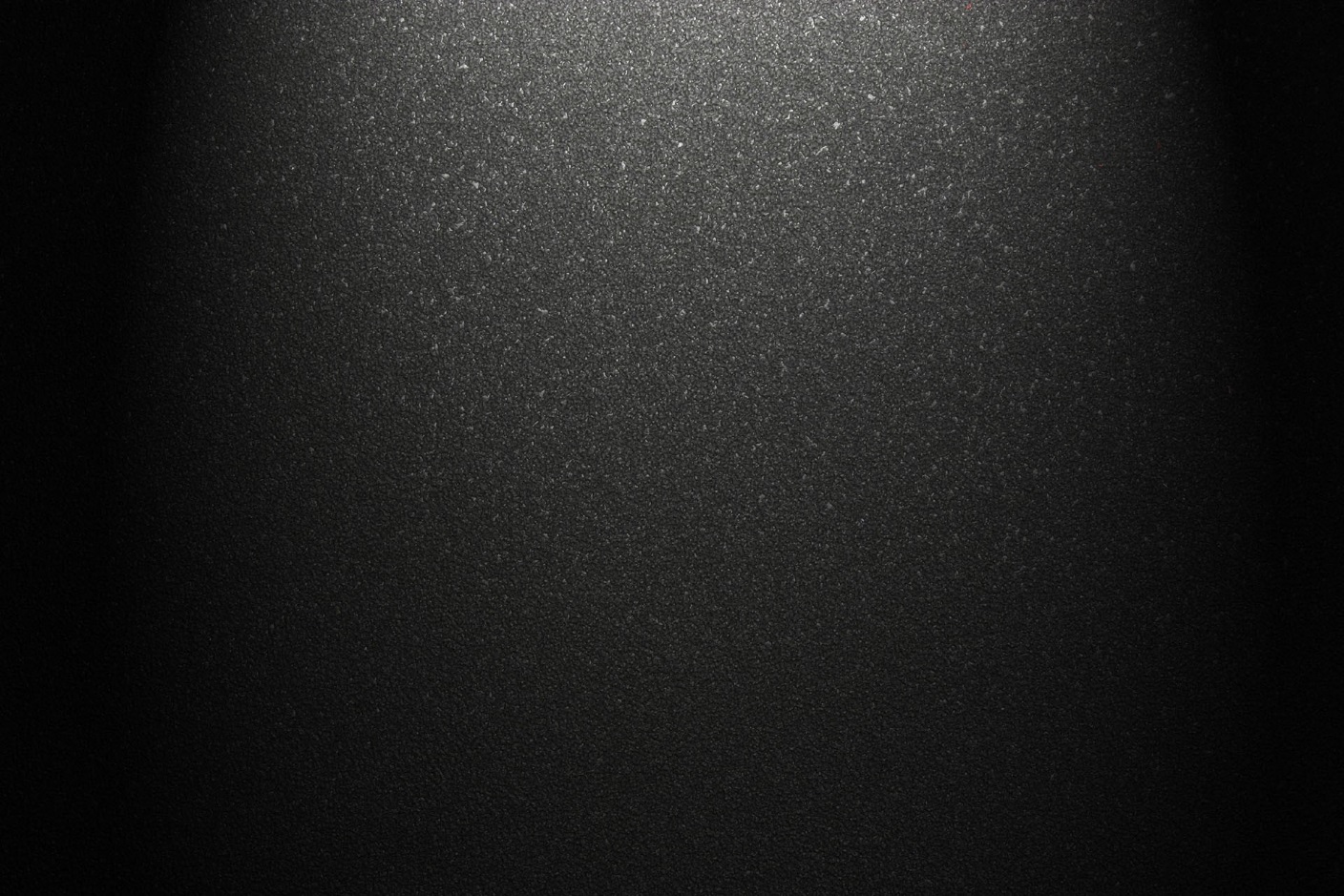 ERP协会宣讲会
协会介绍
赛事介绍
会员招募
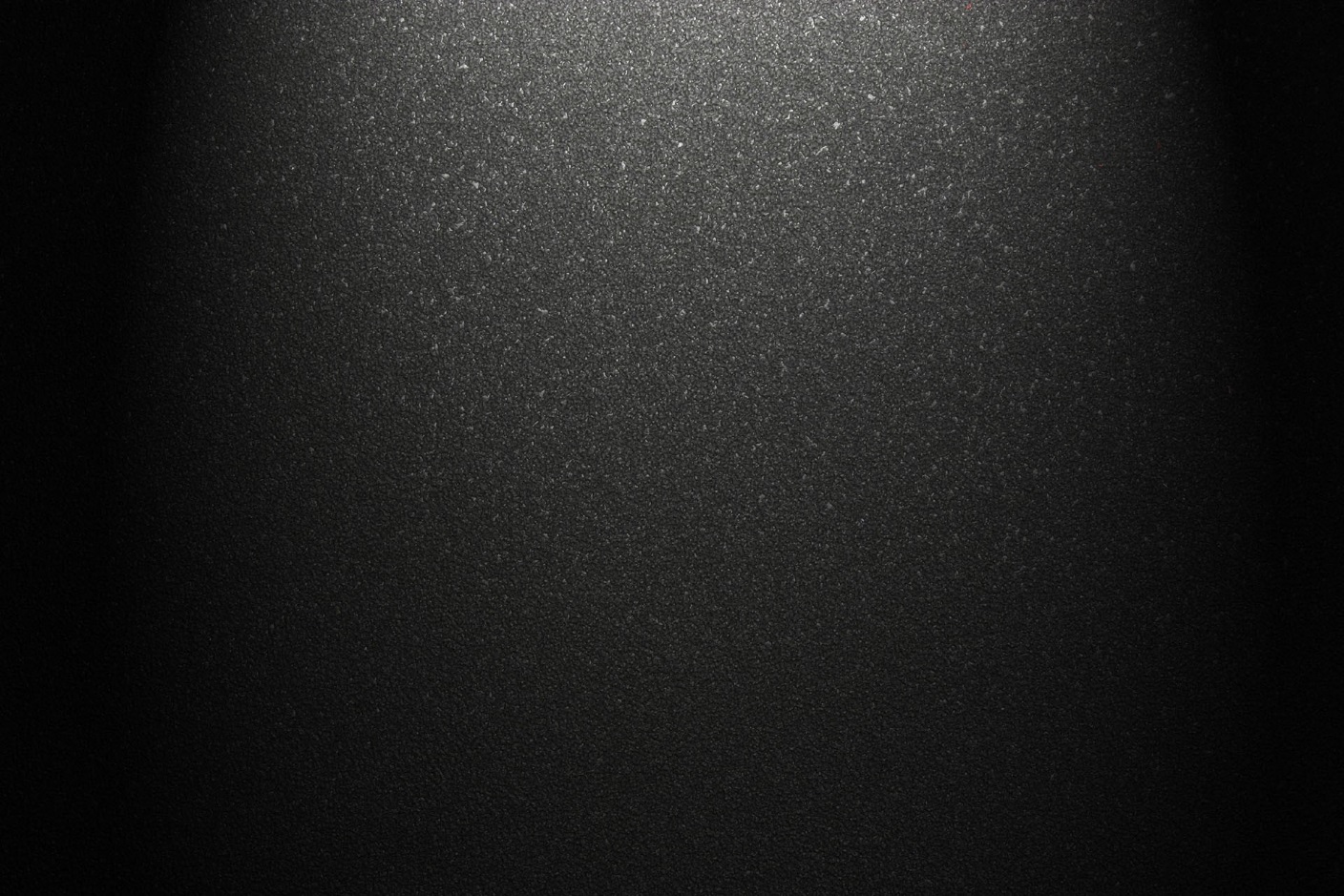 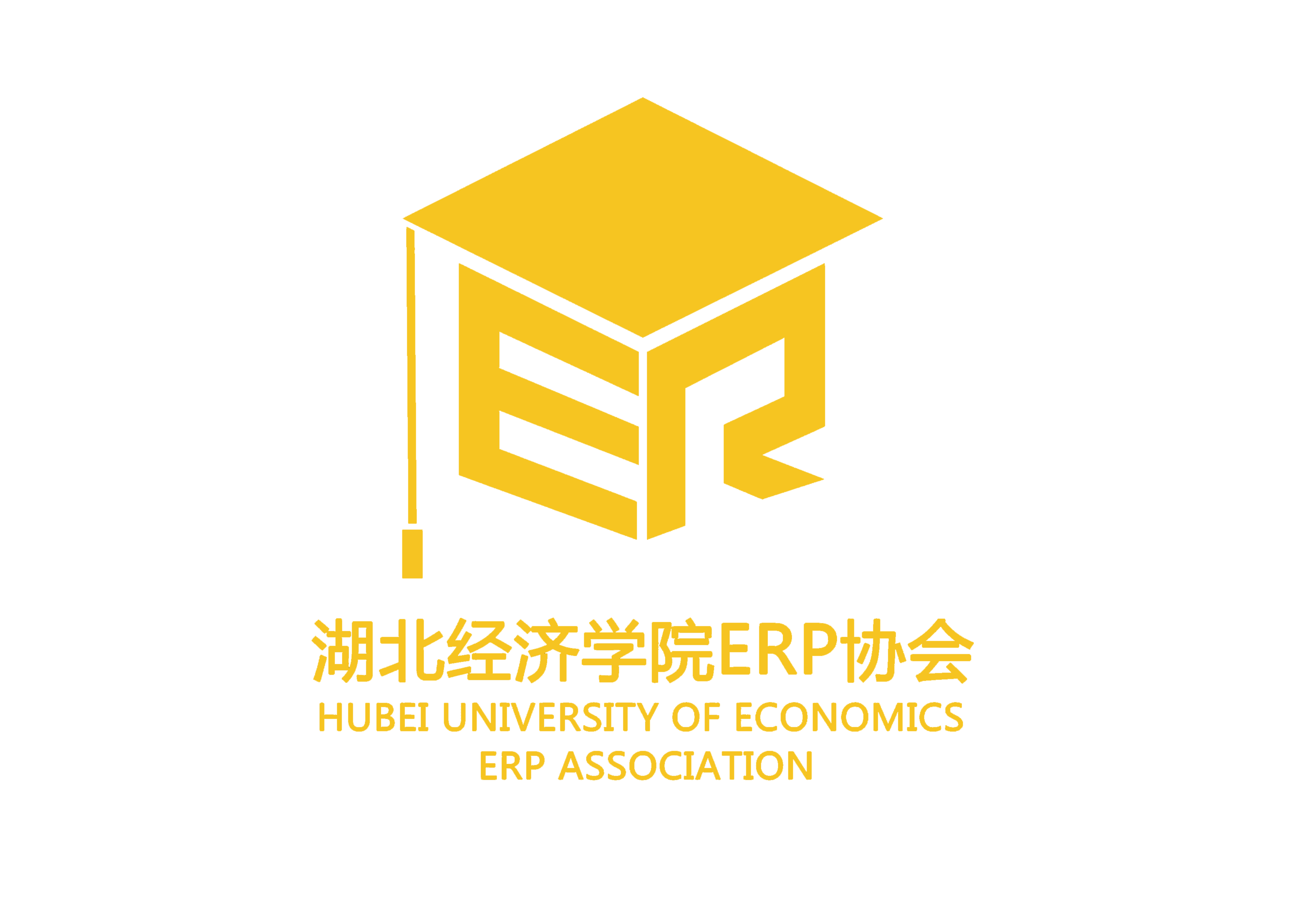 PART   01
湖北经济协会ERP协会介绍
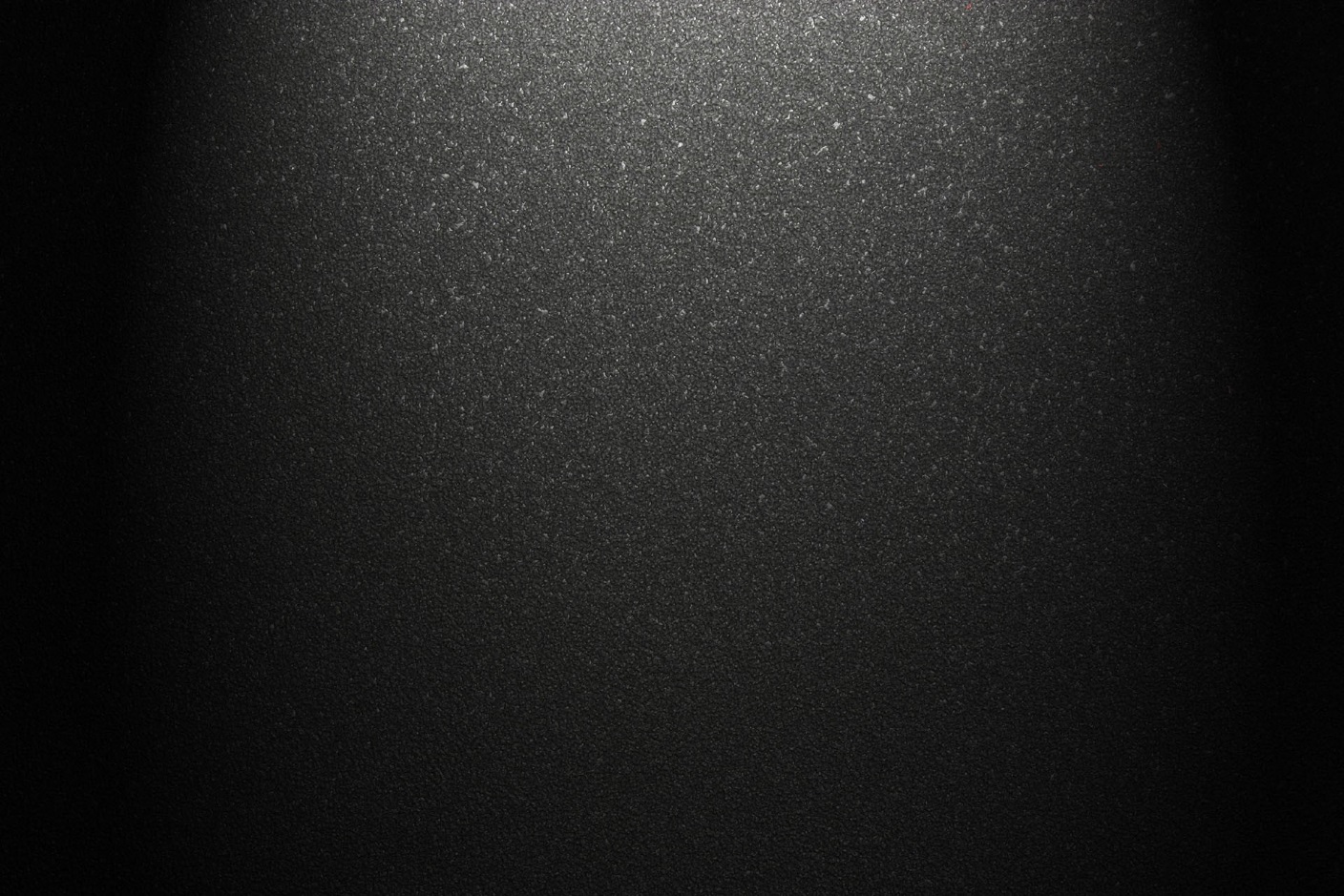 TEMPLATE
协会介绍
ERP的全称是Enterprise Resource Planning, (企业资源计划)，ERP协会旨在为我校大学生提供一个“模拟企业运营，体验商战魅力”的学习平台。ERP协会自2009年成立至今，已取得多项令人瞩目的成绩。
TEMPLATE
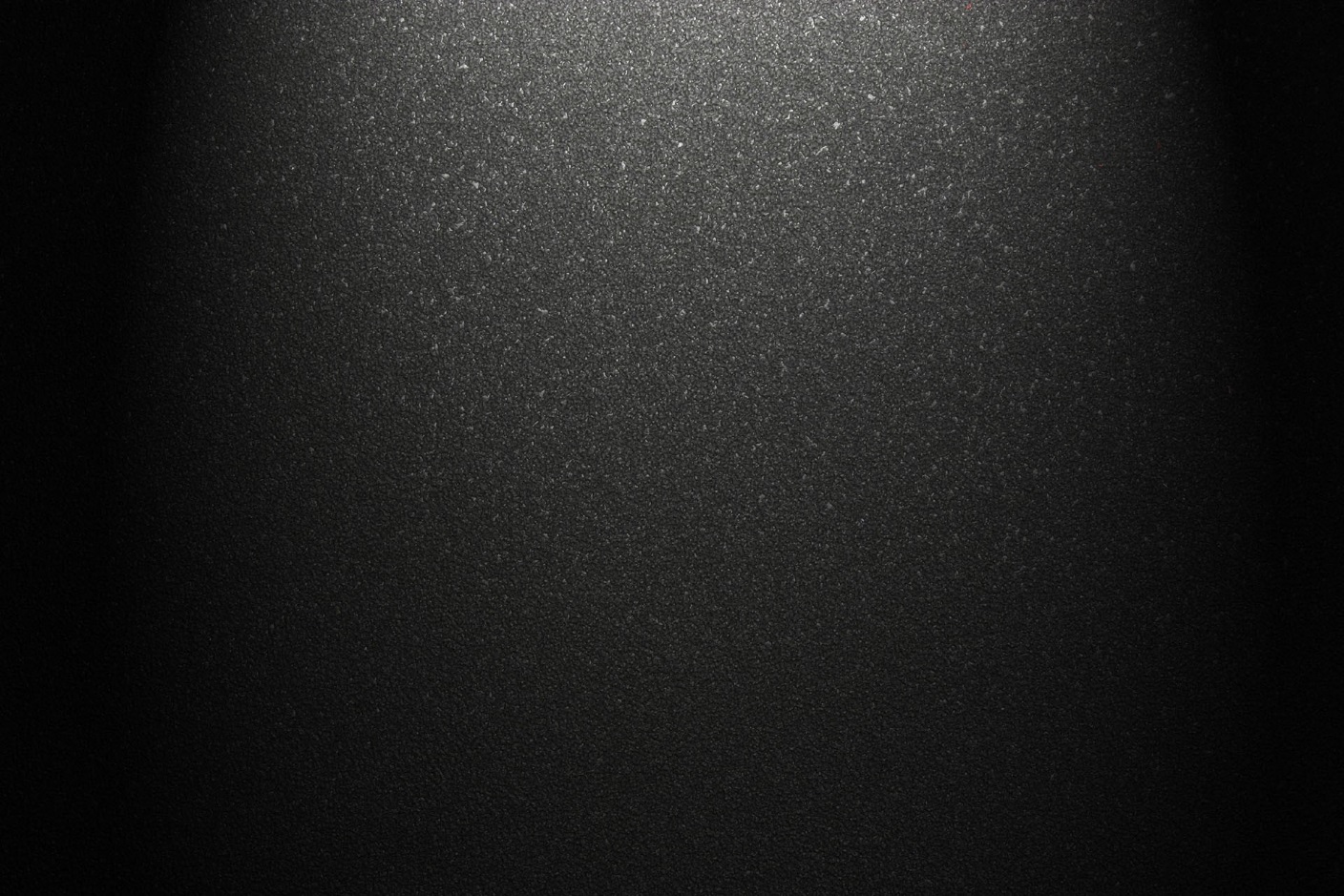 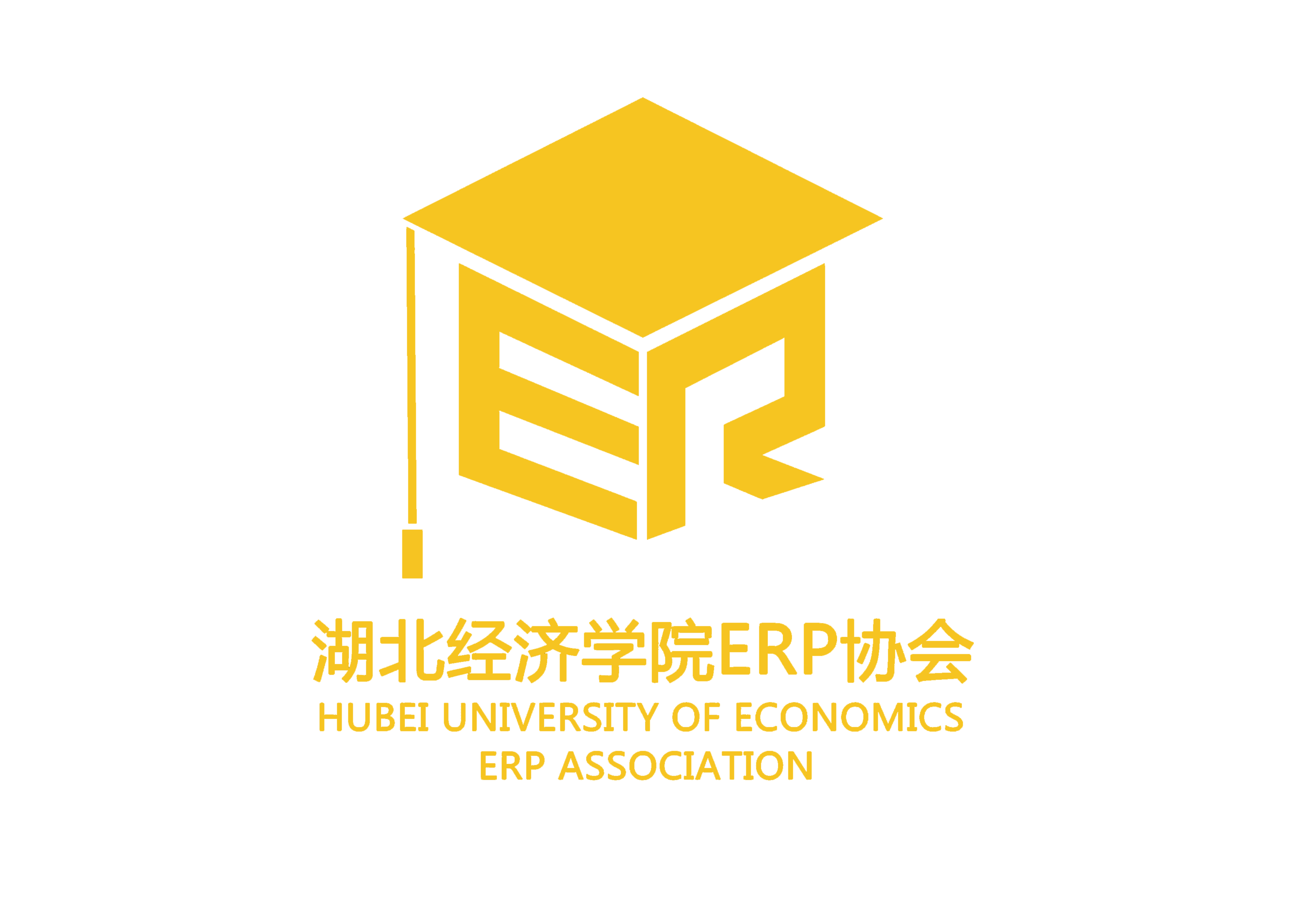 PART   02
赛事介绍
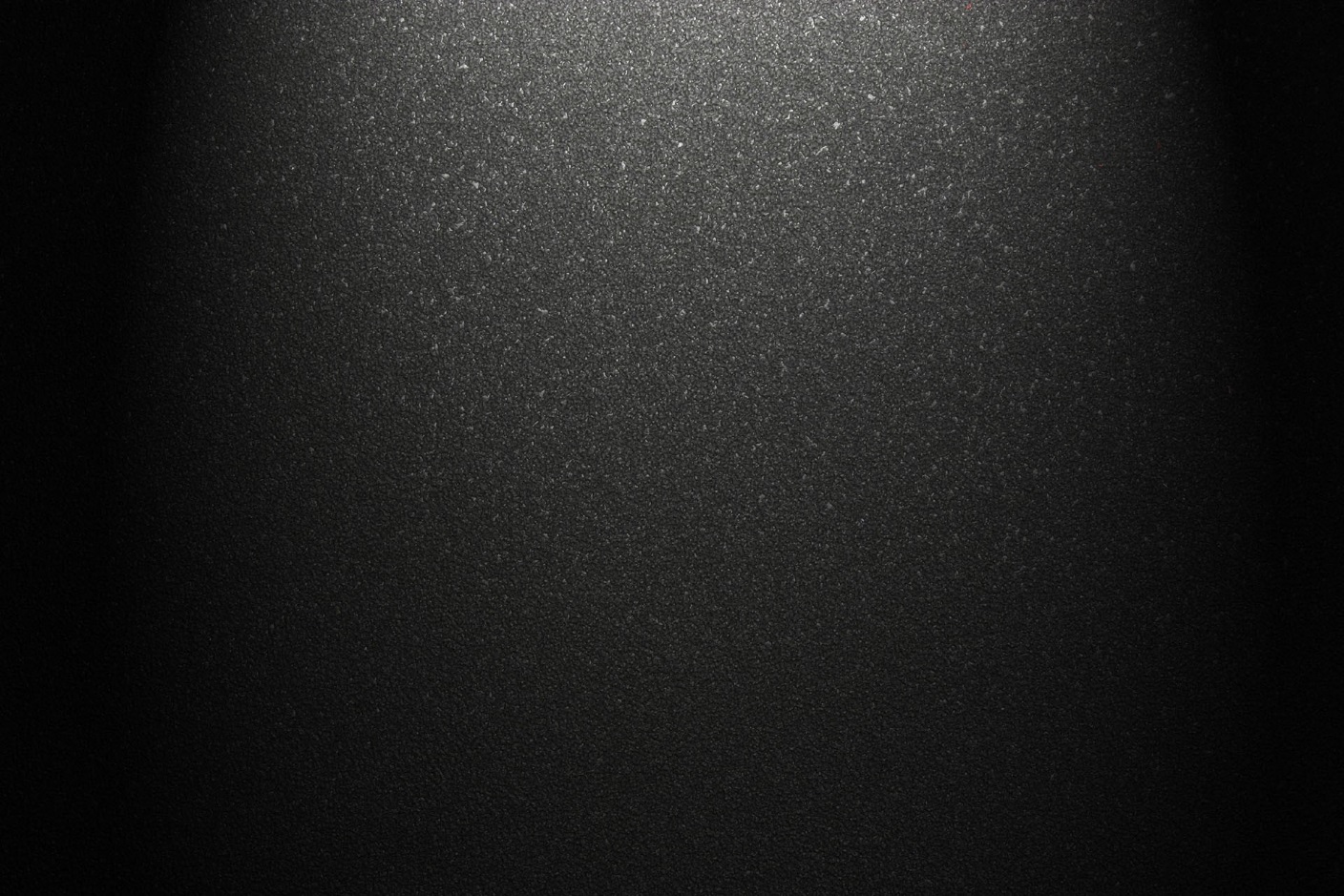 四大赛事
TEMPLATE
TEMPLATE
TEMPLATE
TEMPLATE
商道
商战
约创
企模
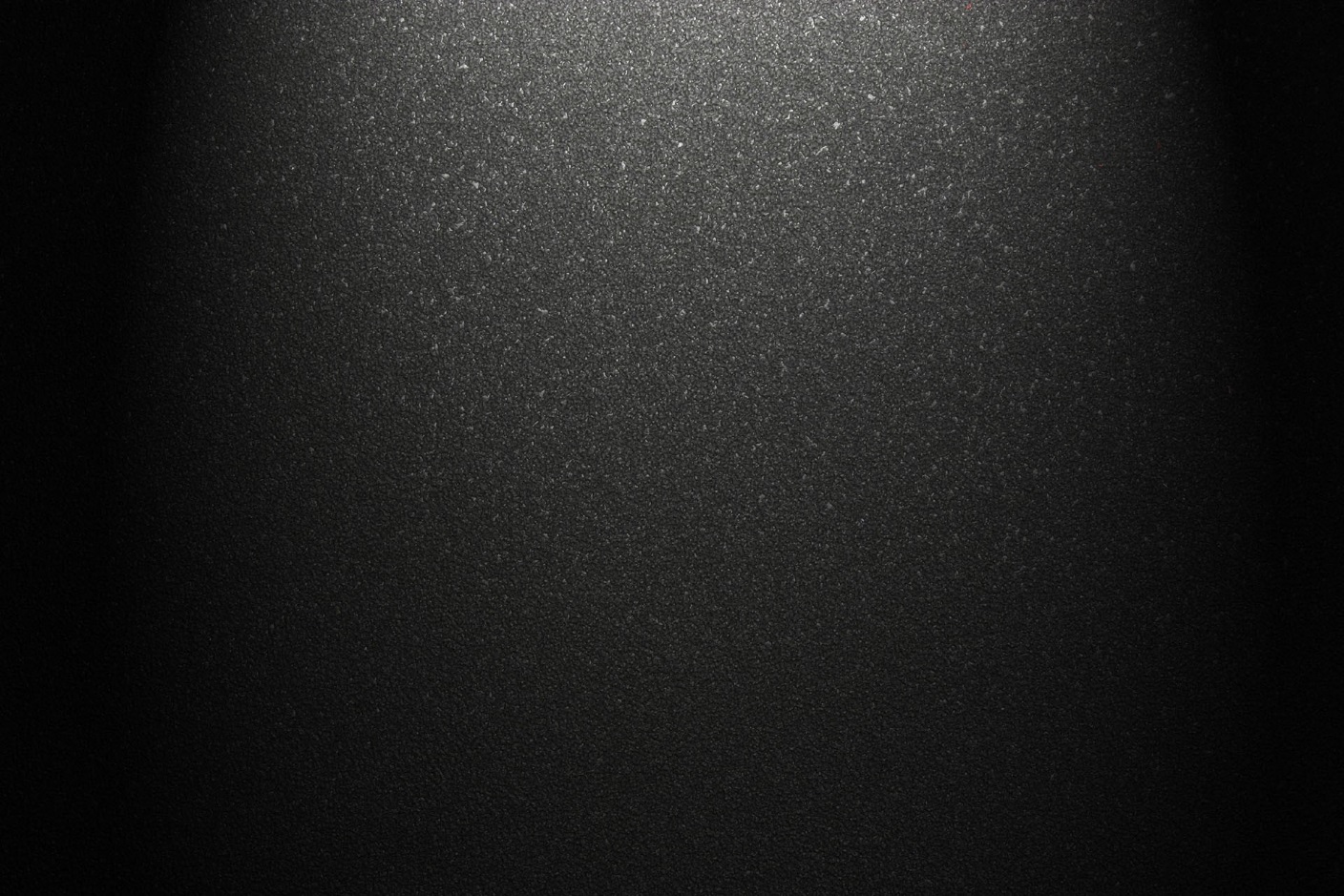 商战（约创）
商战，既企业电子沙盘模拟经营，是一种由军事战术模拟演化而来的商业培训模式。参与者在系统中模拟企业创业的过程，学习企业整体战略、产品研发、生产、市场、销售、财务管理、团队协作等多个方面，让每个参与者置身商业实战场景，实地体验商业竞争的激烈性，从而激发学习热情，培养和锻炼全局观念及企业经营实践能力。
STEP   04
STEP   03
STEP   02
STEP   01
商道
商道
商道，即全国管理决策模拟大赛。是一款模拟企业运营的软件。比赛中，我们模拟经营一家上市公司，扮演着总经理以及生产、市场、财务等部门的高级管理人员。模拟运营周期为6年，期间我们需要运用现代企业管理知识，对该公司每年的经营做出一系列决策。最后由系统根据各项指标评出优胜者。

他说
“新东方一直致力于宣扬一种朝气蓬勃、奋发向上、从绝望中义无反顾地寻
找希望的精神。《商道》在为学生塑造真实的商业模拟环境的同时，同样也传授给
了学生一种不屈不饶，永不放弃的商业精神。” 
 ——新东方教育科技集团董事长 俞敏洪
企模
企模全称企业模拟经营比赛，日常培训所用的是bizsim网站
BIZSIM是由来自北京大学光华管理学院的教授带领专业团队开发的一款企业竞争模拟软件。学员组成虚拟公司的高层管理团队，在模拟的市场环境里展开竞争，进行多期经营决策的演练，通过竞赛对抗的手段，锻炼学员正确制定企业的经营决策，并培养其宏观企业管理的能力。主要用于大学MBA教学、大学生创业教育、企业管理层培训等。
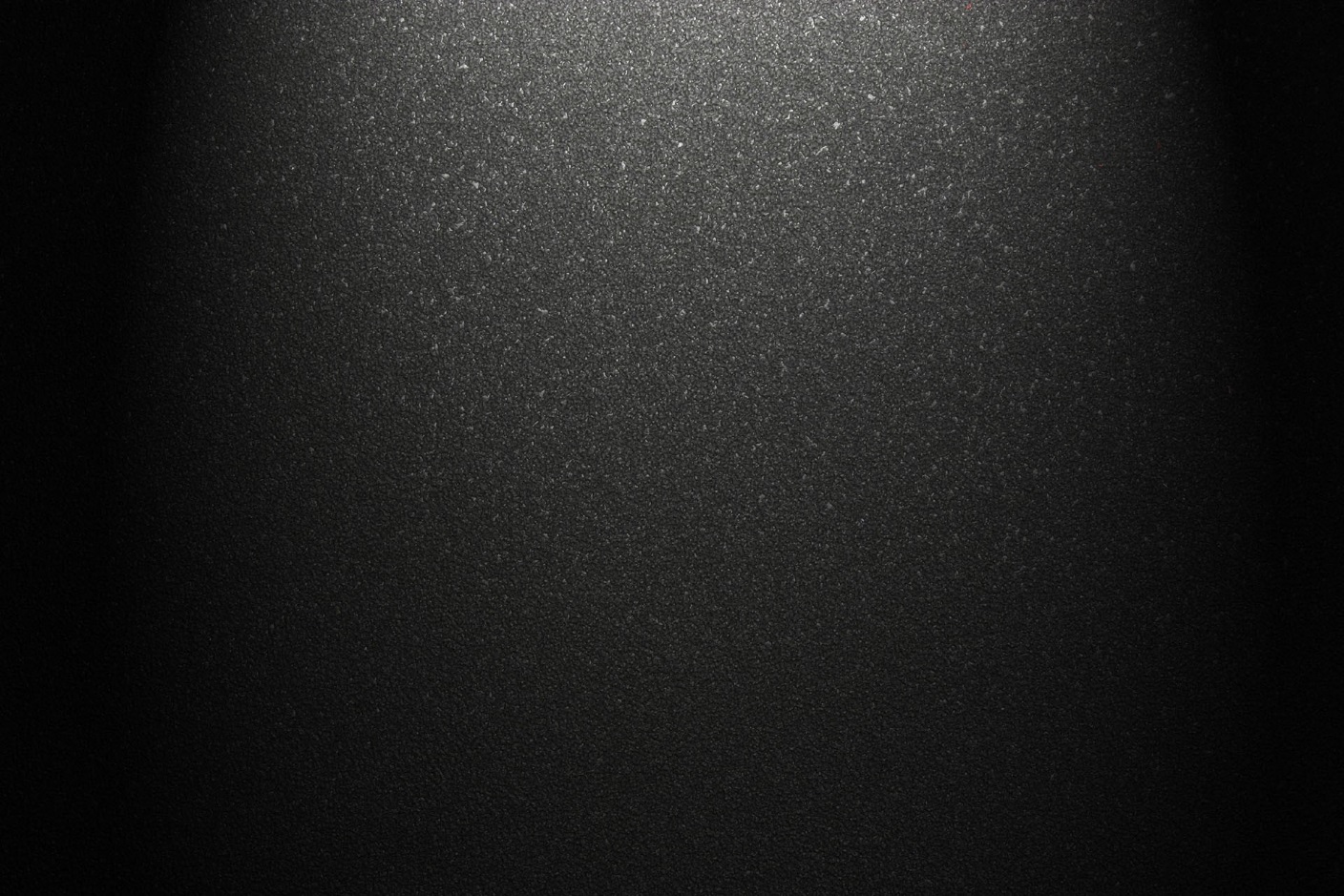 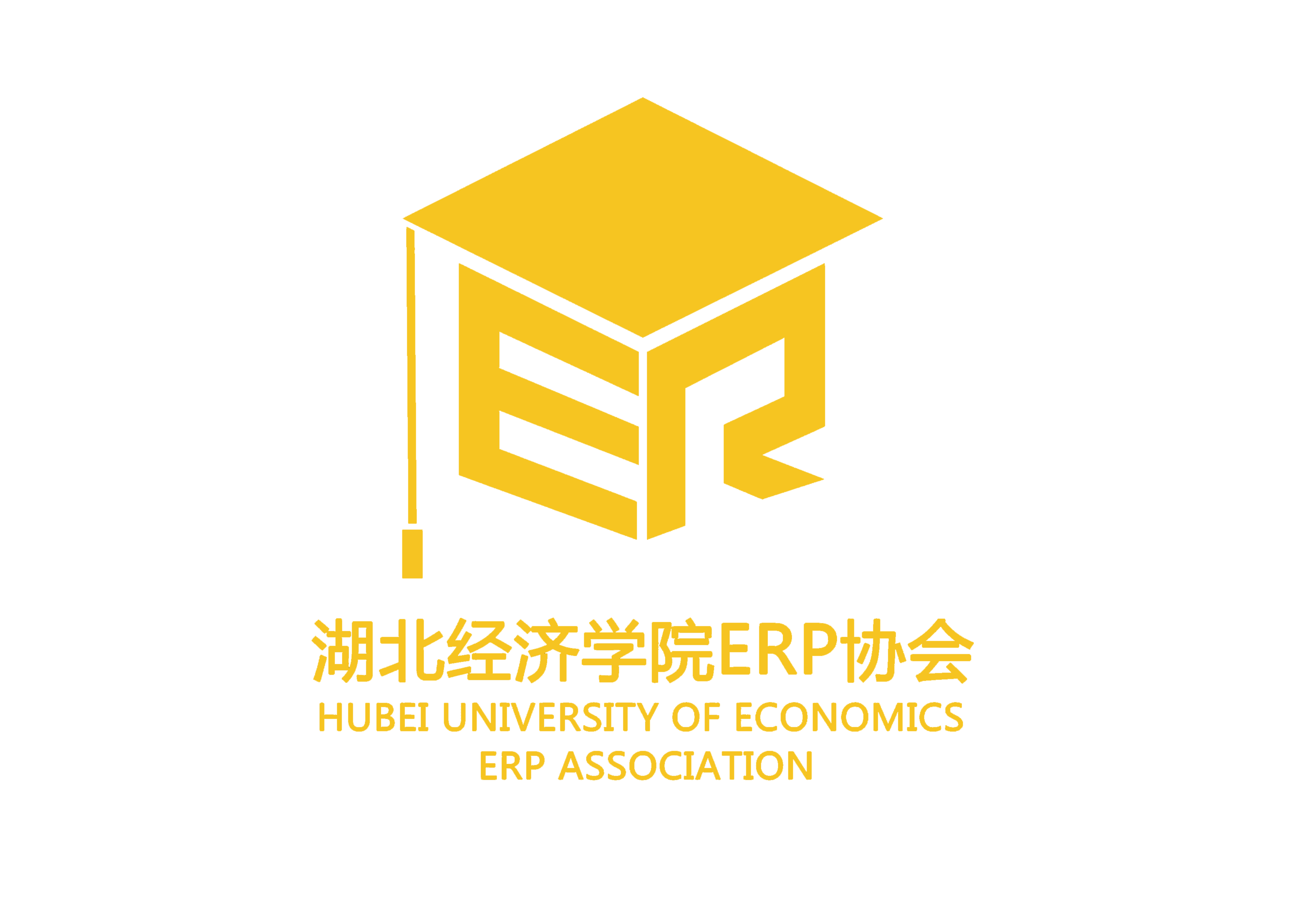 PART   03
会员招募
会员招募
加入协会，成为会员，你可以培养你的企业管理能力                                                                          树立创业创新精神                                                                                      学以致用知行合一
  寻找志同道合的小伙伴一起，加入ERP协会，成为我们协会的会员就可以参加各种赛事，校赛、省赛、国赛，各种名次与奖品等你来拿！！！

                                                   有志加入的小伙伴们请加群：
                                                                    群号：932475249
会员招募
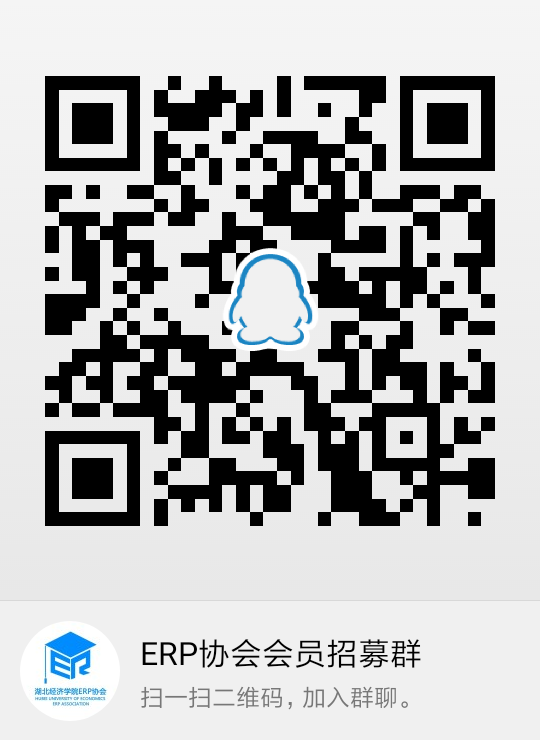 TEMPLATE
THANK   YOU